STATISTIKA DAN PROBABILITAS             (CIV -110)
PERTEMUAN 1 
PENDAHULUAN
OUTLINE
Memahami pentingnya belajar statistik
Definisi dan ruang lingkup statistic
Statistik deskriptif dan statistik inferensial
Mengetahui perbedaan jenis data dan variable dalam statistic
Perbedaan discrete variable dan continuous variable
Perbedaan nominal, ordinal, interval dan ratio level of measurement
Pendahuluan
There are known knowns.These are things we know that we know. There are
known unknowns. That is to say, there are things that we know we don't know.
But there are also unknown unknowns.                                                                                               There are things we don't know we don't
know," Donald 
Rumsfeld
STATISTIKA DALAM BERITA
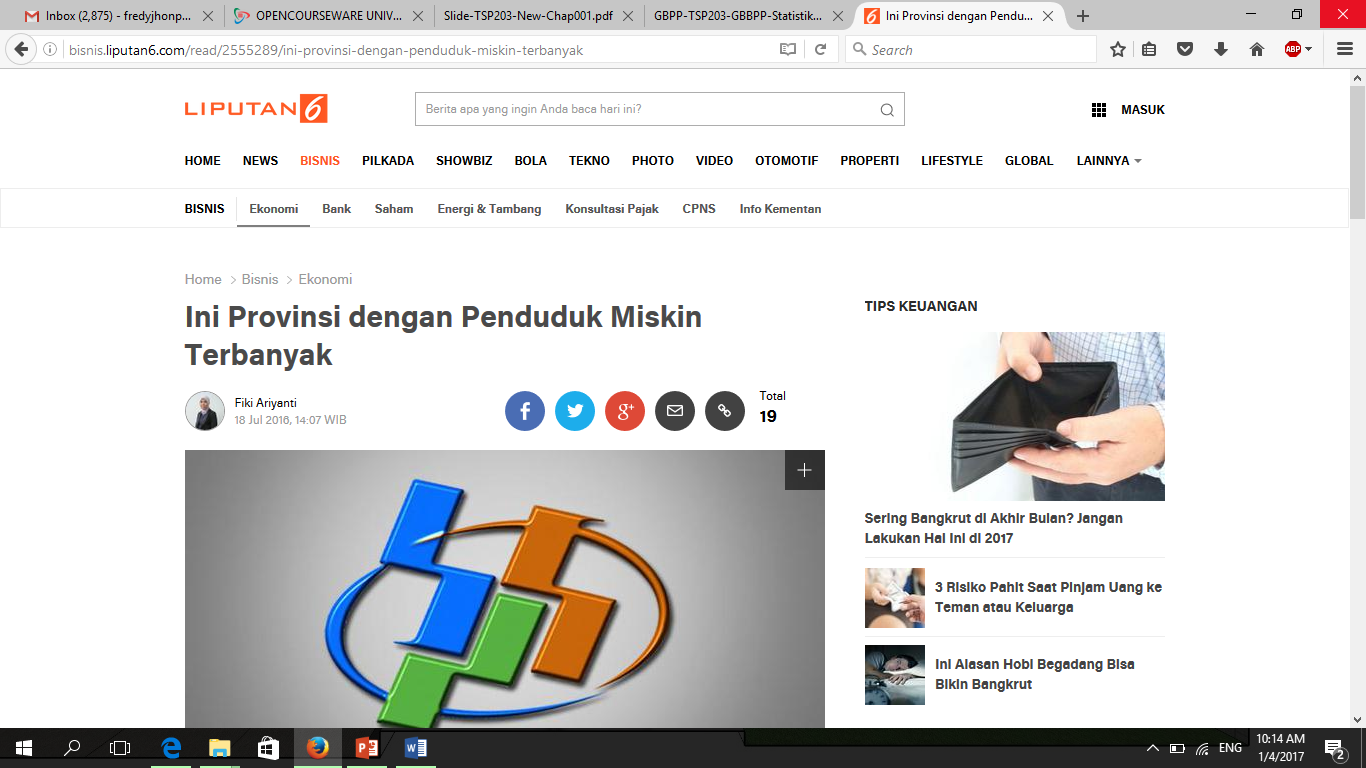 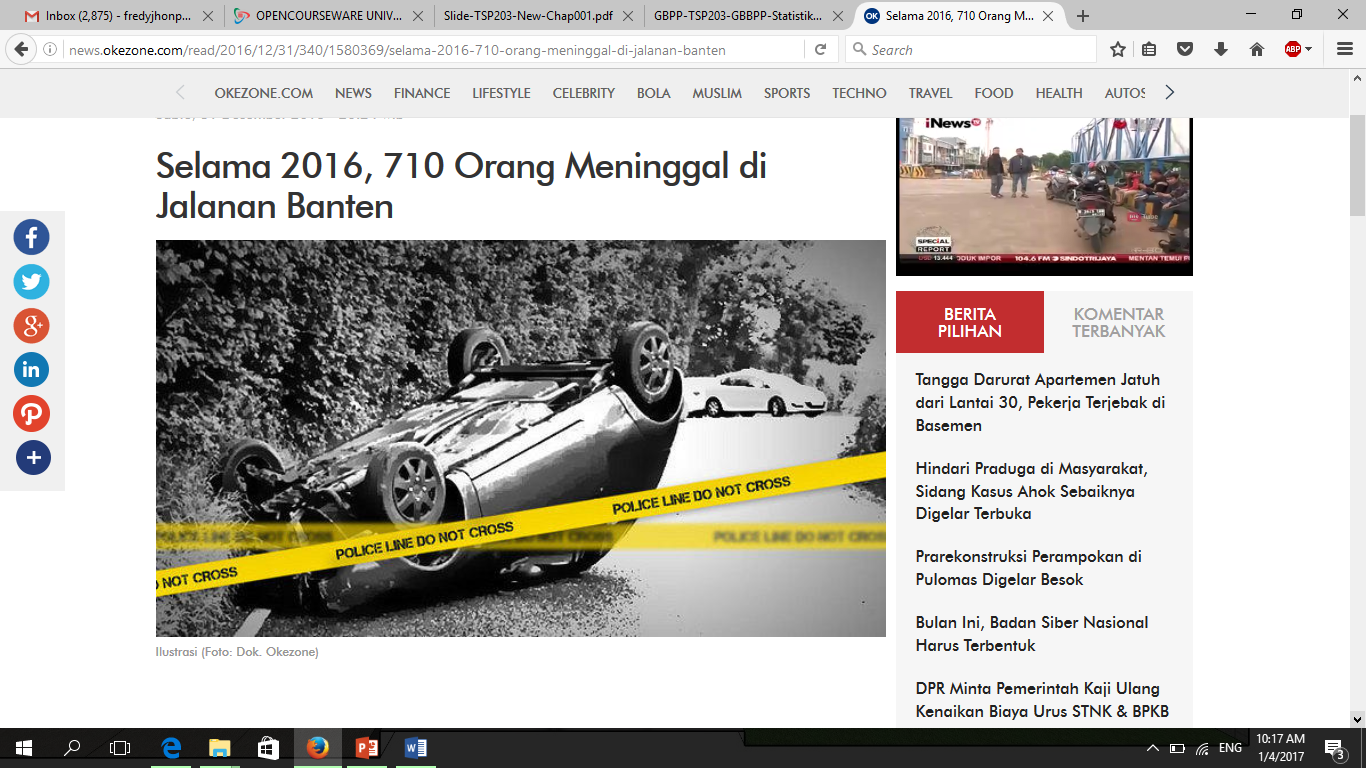 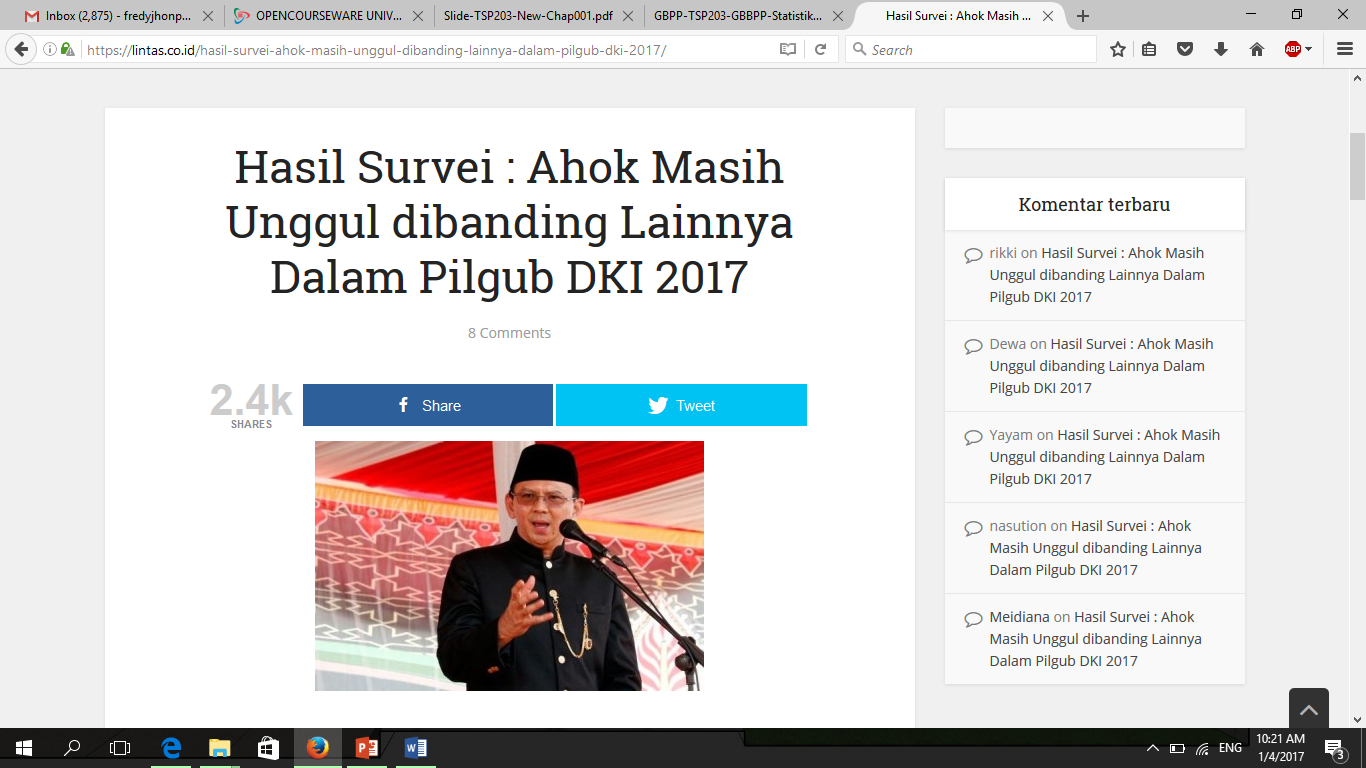 DEFINISI “ STATISTICS “
Statistics is the science of collecting, organizing, presenting, 
analyzing, and interpreting numerical data to assist in making 
more effective decisions.
Statistics is theory and method of analyzing quantitative data obtained from sample of observations in order to study and compare sources of variance of phenomena, to help make decisions to accept or reject hypothesized relation between the phenomena and to aid in making reliable inferences from empirical observation (  Kerlinger ,2005)
WHY STUDY “STATISTIC” ?
Numerical information is everywhere 
Statistical techniques are used to make decisions that affect our daily lives
The knowledge of statistical methods will help you understand how decisions are made and give you a better understanding of how they affect you.
No matter what line of work you select, you will find  yourself faced with decisions where an understanding of data analysis is helpful.
WHY STUDY “STATISTIC” ?
STATISTICS
DATA
DECISION
Engineering problem solving
Menggambarkan permasalahn dengan jelas
Menyiapkan,memilih atau memperbaiki model
Identifikasi faktor penting
Manipulasi model (modelling &simulasi)
Validasi jawaban
Mengumpulkan data
Kesimpulan dan rekomendasi
Engineering problem solving
Menggambarkan permasalahn dengan jelas
Menyiapkan,memilih atau memperbaiki model
Identifikasi faktor penting
Manipulasi model (modelling &simulasi)
Validasi jawaban
Mengumpulkan data
Kesimpulan dan rekomendasi
Contoh pengaruh nilai statistik dalam pengambilan keputusan personal
BERITA HARIAN NASIONAL Sepanjang tahun ini telah terjadi 25 kecelakaan kereta api dalam 100 hari terakhir.
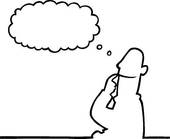 Naik gak Yaah ??
Berarti 4 hari sekali terjadi kecelakaan kereta api.
Contoh pengaruh nilai statistik dalam pengambilan keputusan personal
BERITA TV NASIONAL Hasil Pooling lewat SMS menunjukkan jumlah responden yang memilih calon bintang penyanyi adalah: Calon A: 25%, calon B: 30%, calon C: 20%,calon D 15% dan calon E: 10%
Wah, calon favoritku akan tereleminasi, aku hrs kasi dukungan lebih banyak
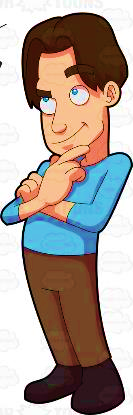 Kalo si B tampil, aku harus nonton TV
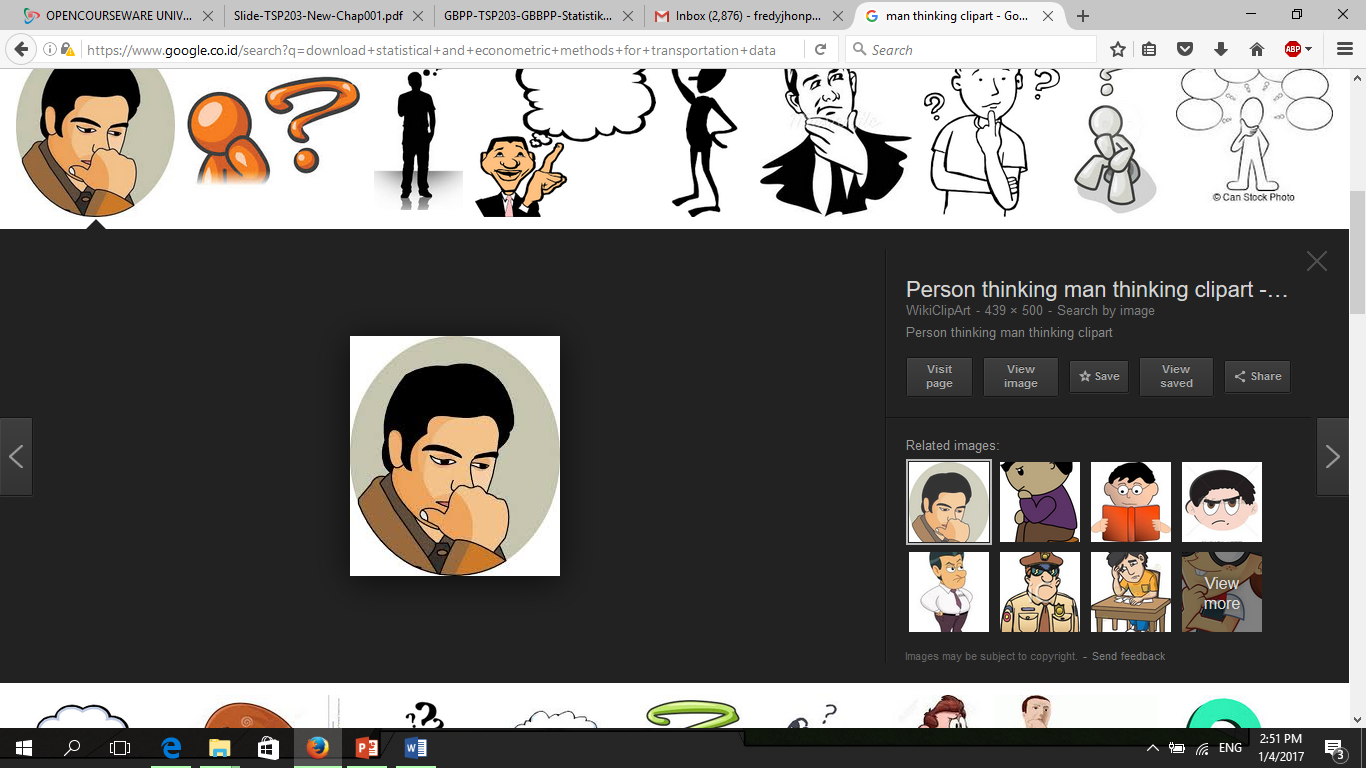 STATISTIK : IDE DASAR
Statistik Statistik : area area ilmu pengetahuan yang yang berkaitan berkaitan dengan pengumpulan,pengorganisasian, analisis dan interprestasi interprestasi data.
Juga berkaitan dengan metode  dan teknik  yang dapat digunakan untuk menarik kesimpulan tentang ciri/karakter dari sejumlah besar titik titik data  populasi
Dari kondisi yang penuh ketidakpastian pada “real world” seringkali harus diambil satu keputusan. Metoda statistik membantu mengambil keputusan yang cerdas ilmiah, dikenal sebagai “menebak secara cerdas” (educated guesses).
Types of Statistics : Descriptive Statistics and 
Inferential Statistics
DESCRIPTIVE STATISTICS
Suatu metoda bagian dari statistik yang bertujuan untuk mengelola (organize) dan merangkum (summarize) data baik dari populasi maupun sampel, seperti : rata-rata(mean), standar deviasi, median
Contoh :
The United States government reports the population of the United States was 179,323,000 in 1960; 203,302,000 in 1970; 226,542,000 in 1980; 248,709,000 in 1990, and 265,000,000 in 2000. 
According to the Bureau of Labor Statistics, the average hourly earnings of production workers was $17.90 for April 2008.
Types of Statistics : Descriptive Statistics and 
Inferential Statistics
INFERENTIAL STATISTICS
Metoda yang bertujuan untuk mengambil kesimpulan mengenai suatu populasi dari data/informasi yang terkandung dalam sampel. Seperti : memperkirakan besar populasi, uji hipotesis, peramalan dsb
Contoh :
Berbagai lembaga survei melakukan quick count untuk mengetahui secara cepat kandidat presiden mana yang akan mendapatkan suara rakyat lebih banyak.
Dalam industry, contohnya untuk  mengetahui dan mengontrol berapa produk yang di luar standar atau cacat dengan hanya mengambil beberapa sampel produk.
SAMPEL VS POPULASI
A population is a collection of all possible individuals, objects, or measurements of interest.
A sample is a portion, or part of the population of interest
SAMPLE
POPULATION
Untuk menarik inferensi, prediksi dan kesimpulan dari suatu populasi
KENAPA HARUS MELAKUKAN SAMPLING ?
Biayanya mahal kalau harus seluruh populasi 
 “Tidak mungkin” mengamati semua populasi. 
 Menguji semua populasi cenderung memperbesar “kesalahan”. 
Pengujian/eksperimen kadangkala destruktif.
DEFINISI DATA
Data adalah sekumpulan bukti empiris yang didapatkan dari suatu pengamatan, observasi, wawancara, pengukuran fisik atau pengujian di laboratorium dan lainnya yang harus diolah sedemikian rupa sehingga  menghasilkan keterangan atau makna untuk menjawab rumusan masalah penelitian.
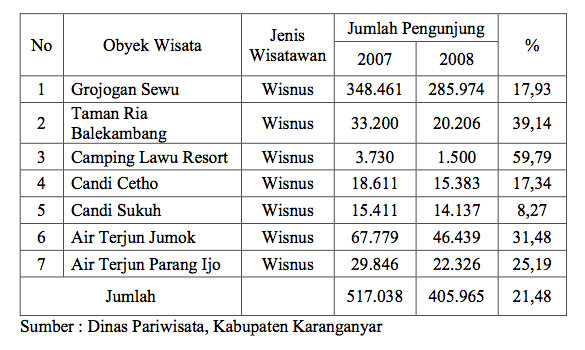 TIPE DATA
PRIMER
BERDASARKAN SUMBERNYA
NOMINAL
SEKUNDER
DISKRIT/ KATEGORIKAL
JENIS DATA
KUANTATIF
ORDINAL
BERDASARKAN JENIS PENELITIANNYA
INTERVAL
KONTINUM
KUALITATIF
RASIO
KLASIFIKASI DATA BERDASARKAN SUMBER
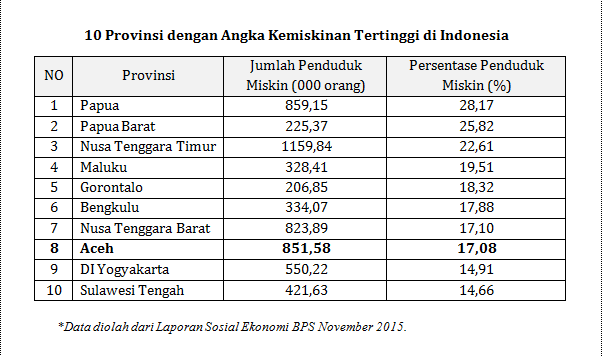 Survei lalu lintas
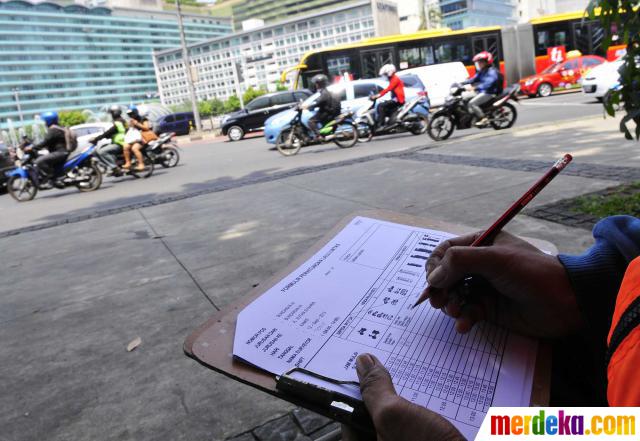 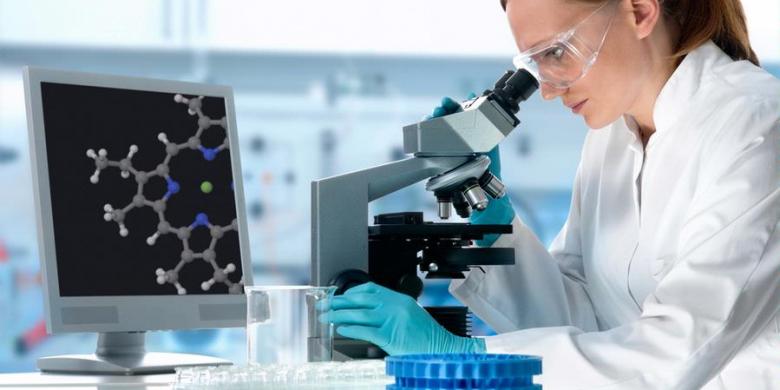 Pengujian di laboratorium
KLASIFIKASI DATA BERDASARKAN JENIS  PENELITIAN
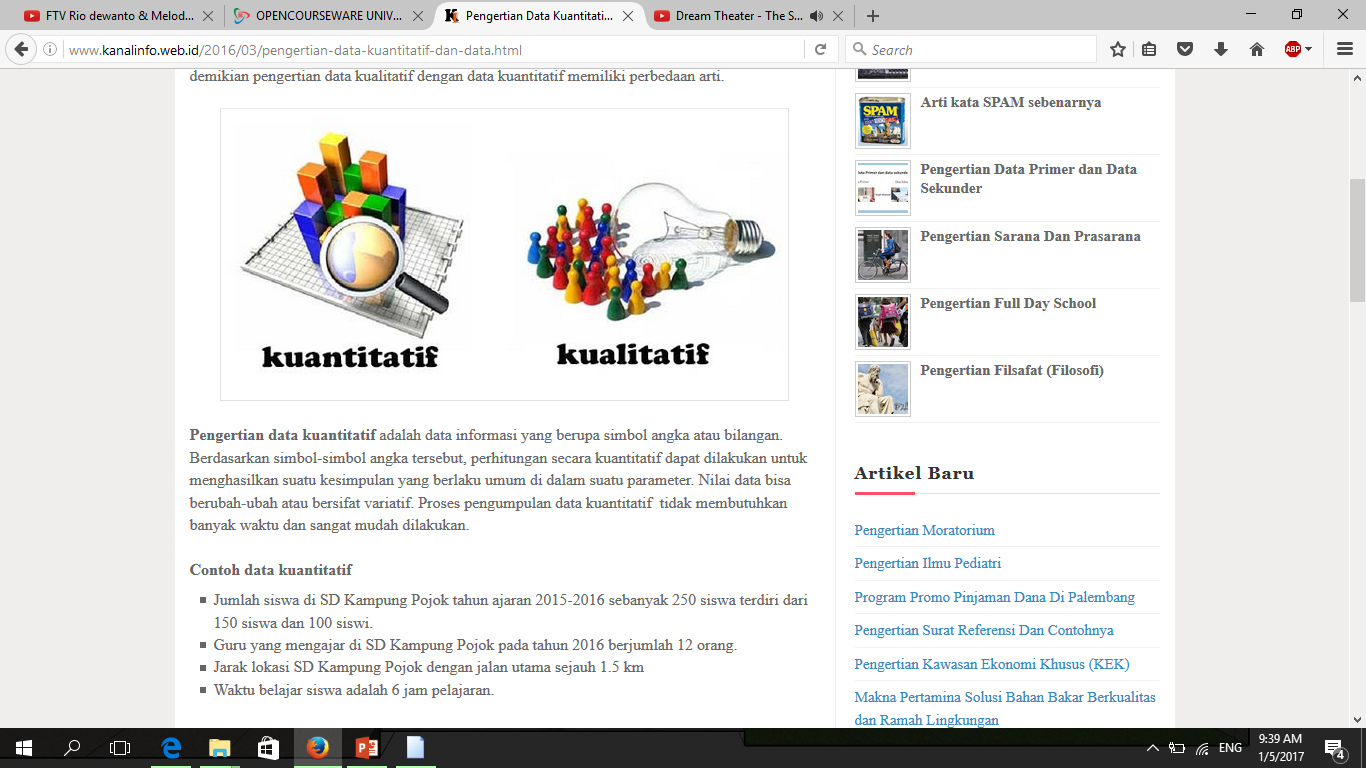 DATA KUANTITATIF
Jumlah siswa di SD Kampung Pojok tahun ajaran 2015-2016 sebanyak 250 siswa terdiri dari 150 siswa dan 100 siswi.
Guru yang mengajar di SD Kampung Pojok pada tahun 2016 berjumlah 12 orang.
Jarak lokasi SD Kampung Pojok dengan jalan utama sejauh 1.5 km
Waktu belajar siswa adalah 6 jam pelajaran.
DATA KUALITATIF
Bunga melati lebih harum dari bunga mawar
Warung Tegal Bu Ani laris karena masakannya lebih enak dari Bu Karim
Jangan membeli handphone di toko A karena cepat rusak
Ani lebih kurus dibandingkan Anto
QUANTITATIVE VARIABLES
QUANTITATIVE VARIABLES(2)
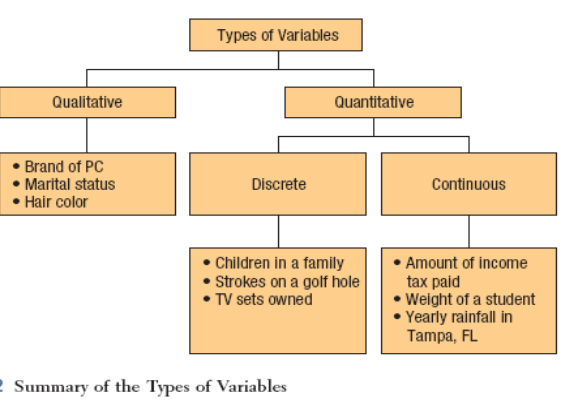 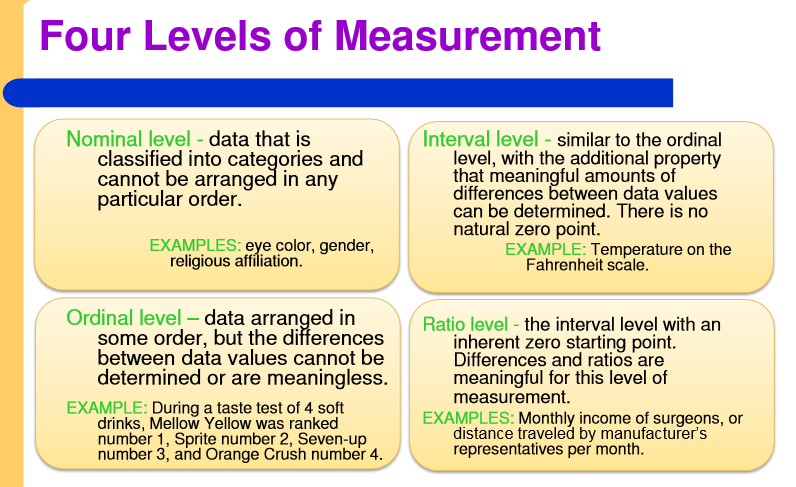 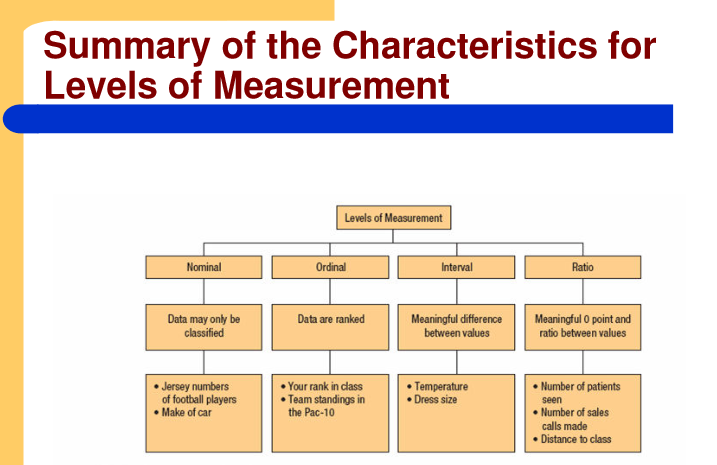 TUGAS 1
Carilah masing-masing 1 contoh untuk data yang bersifat kualitatif dan kuantitatif di lingkungan sekitar Anda, data harus berupa data hasil pengamatan di lapangan (populasi dibatasi untuk mahasiswa Teknik Sipil angkatan 2017 saja)
Coba anda jelaskan bagaimana mendeskripsikan data tersebut
Presentasikan depan kelas dalam bentuk ppt